2023年冬～2024年春 入国予定者
■秋田県由利本荘市（2名）
■千葉県千葉市　　（4名）
■千葉県佐倉市　　（2名）
■埼玉県三郷市　　（2名）
■埼玉県上尾市　　（1名）
■埼玉県さいたま市（1名）
■東京都渋谷区　　（4名）
■神奈川県鎌倉市　（5名）
■静岡県沼津市（1名）
■静岡県浜松市（2名）
■静岡県裾野市（2名）
■三重県松阪市（2名）
■福岡県福岡市（4名）
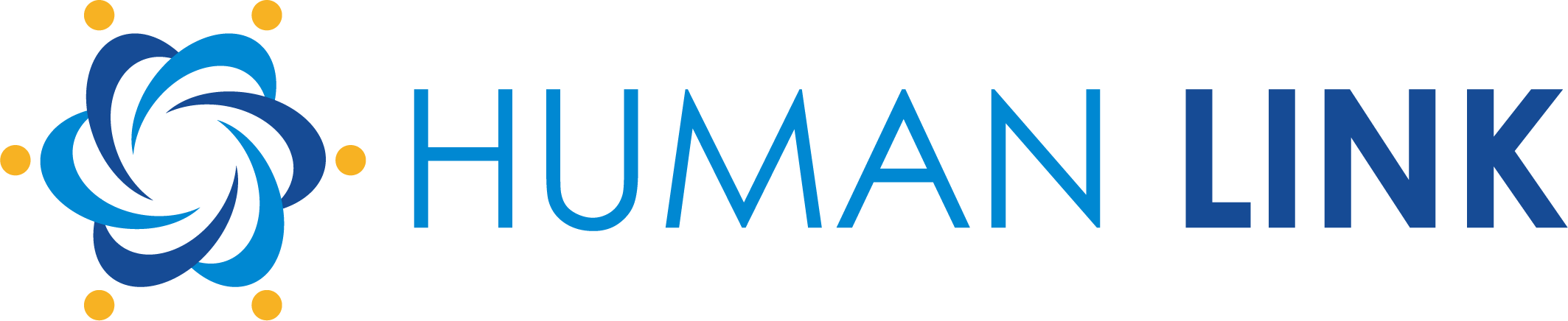 特定技能外国人 介護士の採用なら